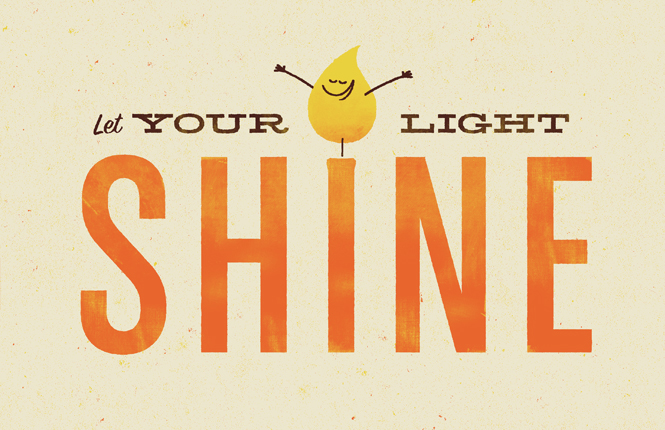 Opening Prayer
God of light, shine in our hearts so that we can bring joy and hope to other people, especially those who are frightened, sick, lonely or hungry. Amen.
Halleluia
Listen Carefully
Reader: A reading from the Holy Gospel according to Matthew 4:12-17 
All: Glory to you, O Lord

Reader: The Gospel of the Lord
All: Praise to you, Lord, Jesus Christ.
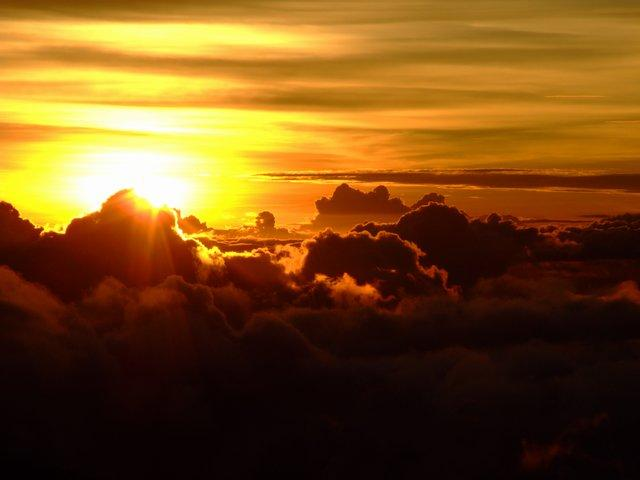 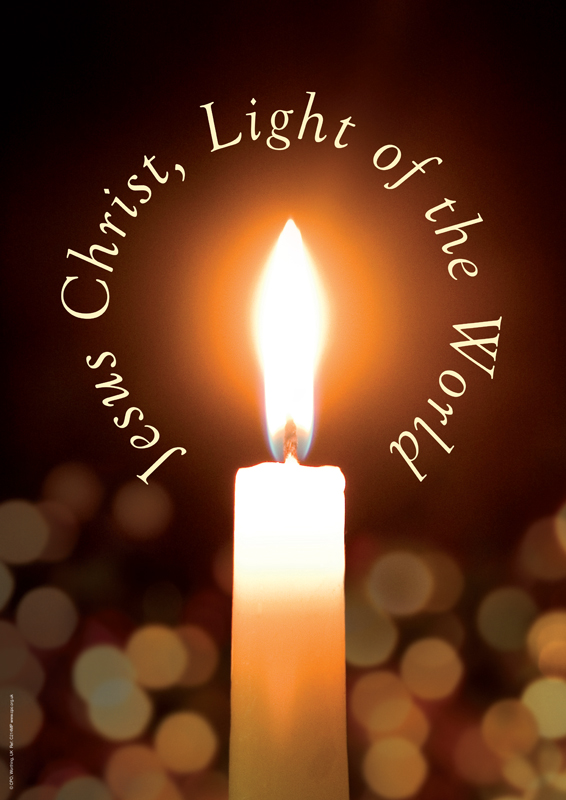 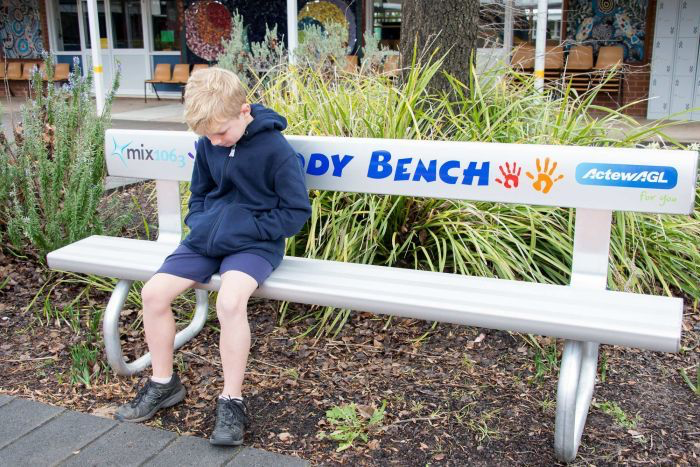 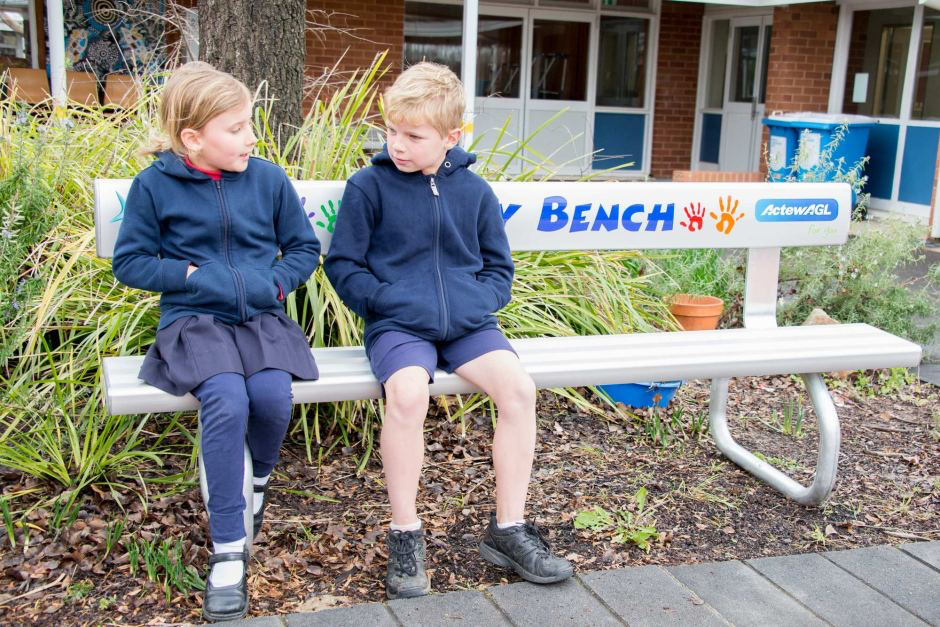 How can you shine the light of Jesus to help others who are in darkness?
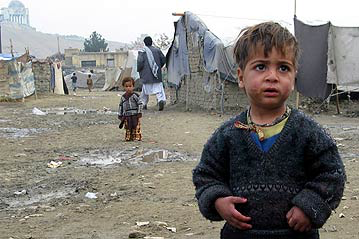 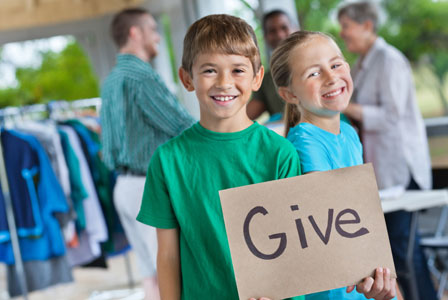 How else can you shine the light of Jesus to help others who are in darkness?
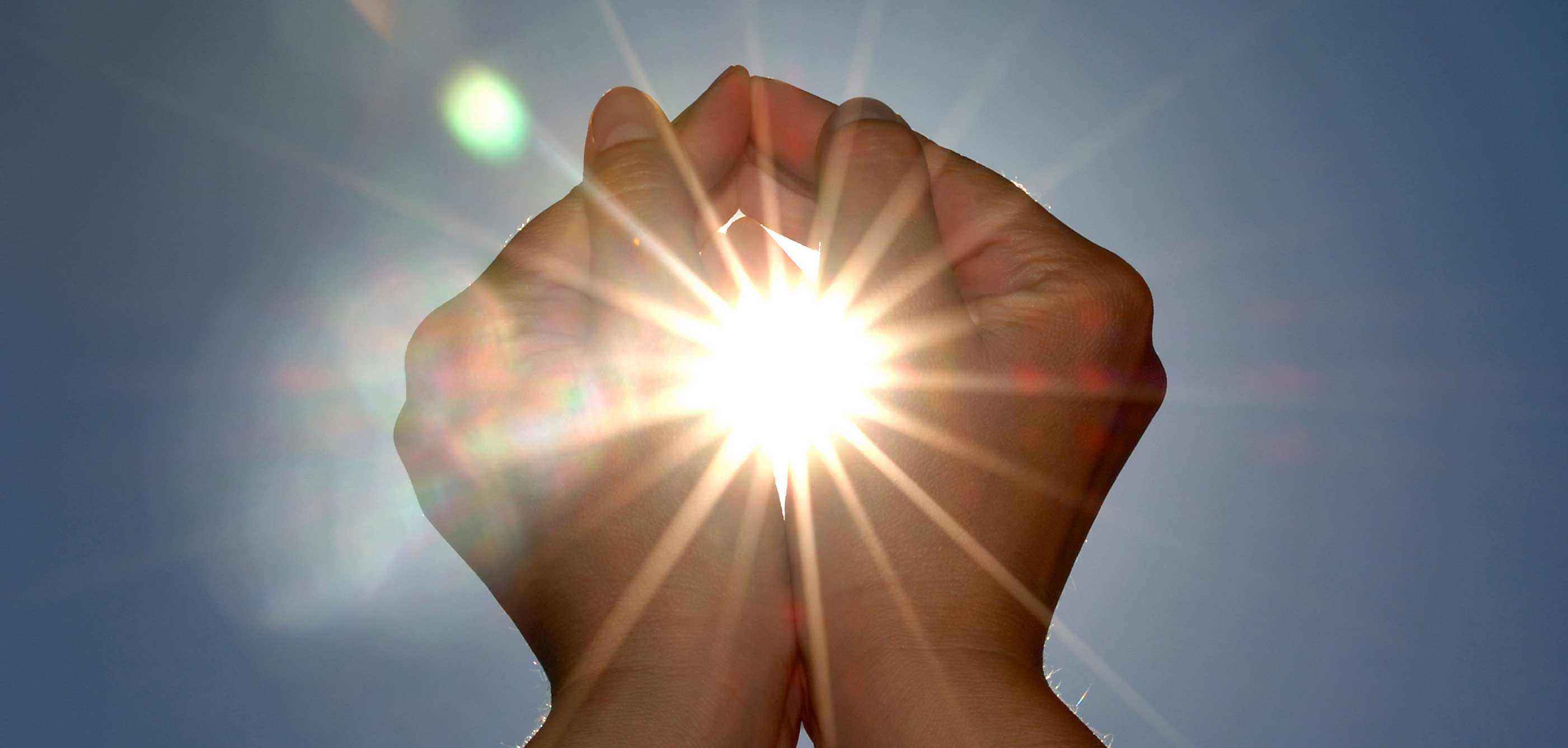 What will you do this week to make the light shine for someone, either here or in another part of the world?
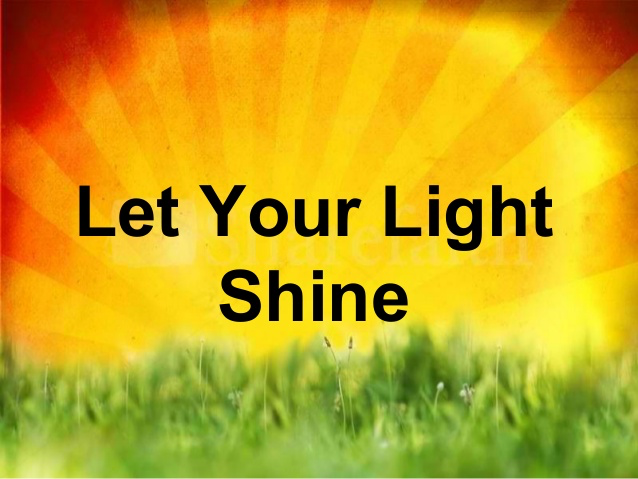 Bidding Prayers
Hear our prayer
Hear our prayer

God of mercy hear our prayer
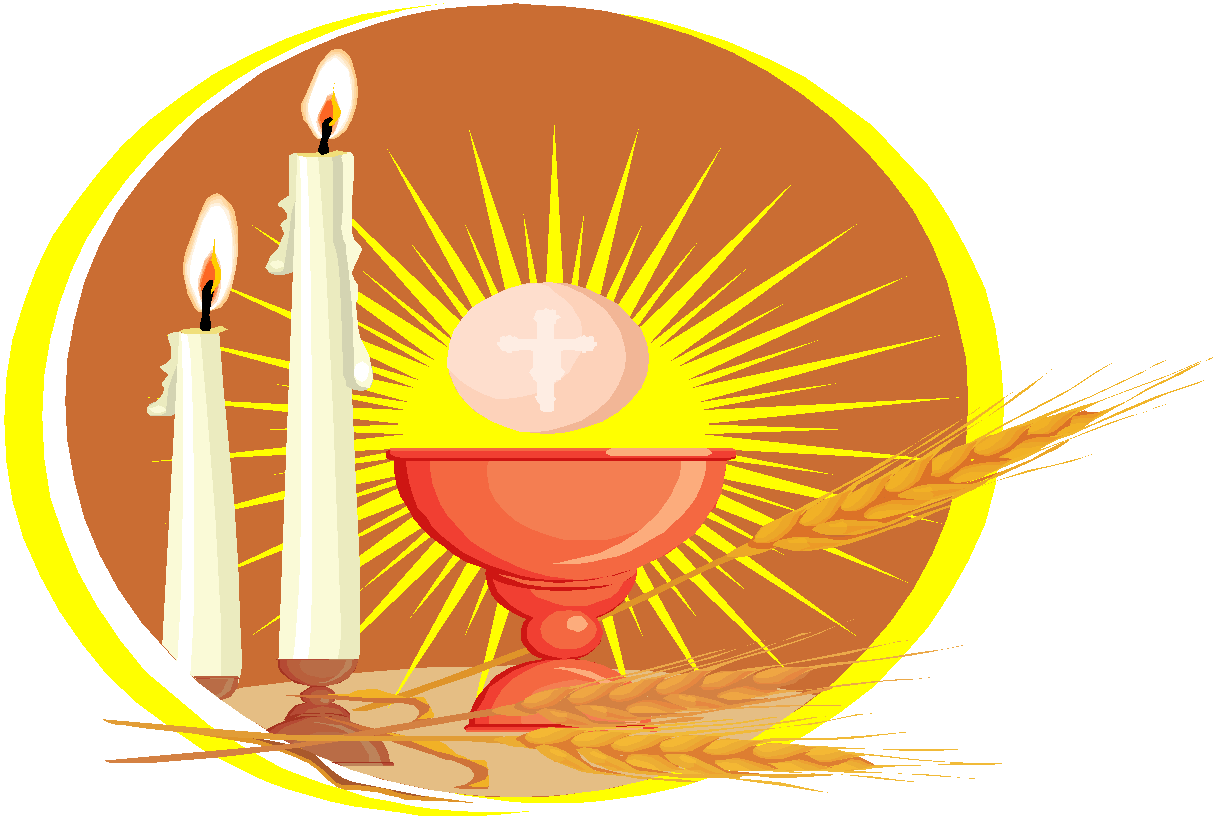 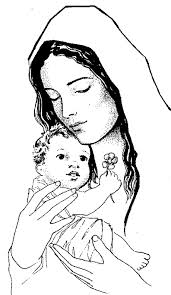 Hail Mary, full of grace, the Lord is with thee, blessed art thou among womenand blessed is the fruit of thy womb, Jesus.Holy Mary, Mother of God, pray for us sinners now and at the hour of our death.Amen
Lord, the light of your love is shining
In the midst of the darkness, shining
Jesus, Light of the World, shine upon us
Set us free by the truth You now bring us
Shine on me, shine on me.
Shine, Jesus, shine
Fill this land with the Father's glory
Blaze, Spirit, blaze
Set our hearts on fire
Flow, river, flow
Flood the nations with grace and mercy
Send forth Your word, Lord, and let there be light.
Lord, I come to your awesome presence
From the shadows into Your radiance
By the blood I may enter Your brightness
Search me, try me, consume all my darkness
Shine on me, shine on me.
Shine, Jesus, shine
Fill this land with the Father's glory
Blaze, Spirit, blaze
Set our hearts on fire
Flow, river, flow
Flood the nations with grace and mercy
Send forth Your word
Lord, and let there be light.
As we gaze on Your kingly brightness
So our faces display Your likeness
Ever changing from glory to glory
Mirrored here may our lives tell Your story
Shine on me, shine on me.
Shine, Jesus, shine
Fill this land with the Father's glory
Blaze, Spirit, blaze
Set our hearts on fire
Flow, river, flow
Flood the nations with grace and mercy
Send forth your word
Lord, and let there be light.
Closing PrayerGod of hope, share your light with all your children, as we try to help others who are in need. Amen.
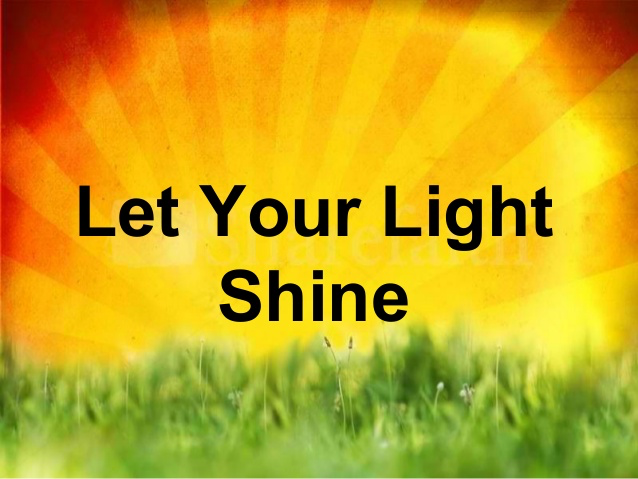